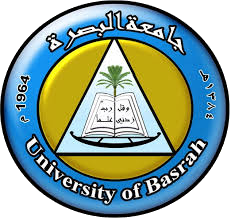 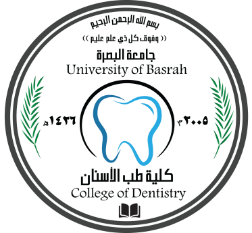 Medical Biology – Year 1
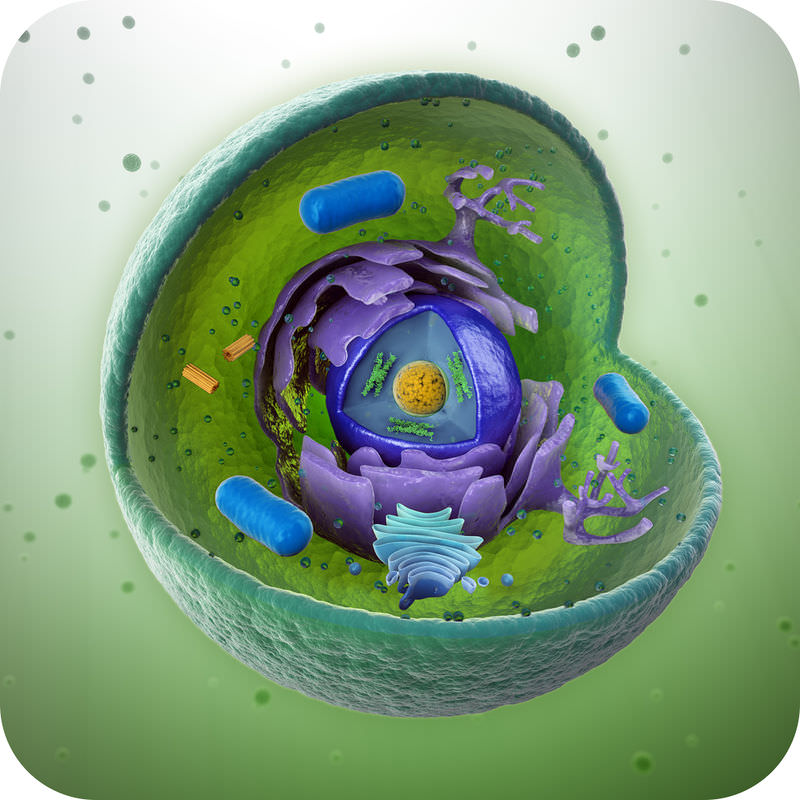 Lab 2: The parts of the Light Microscope
By Lecturer: Dr. Hanaa Ali Hussein
Department: Basic Sciences
College of Dentistry
University of Basrah
University of Basrah – College of Dentistry– Basic Sciences
What are the parts of the light microscope?
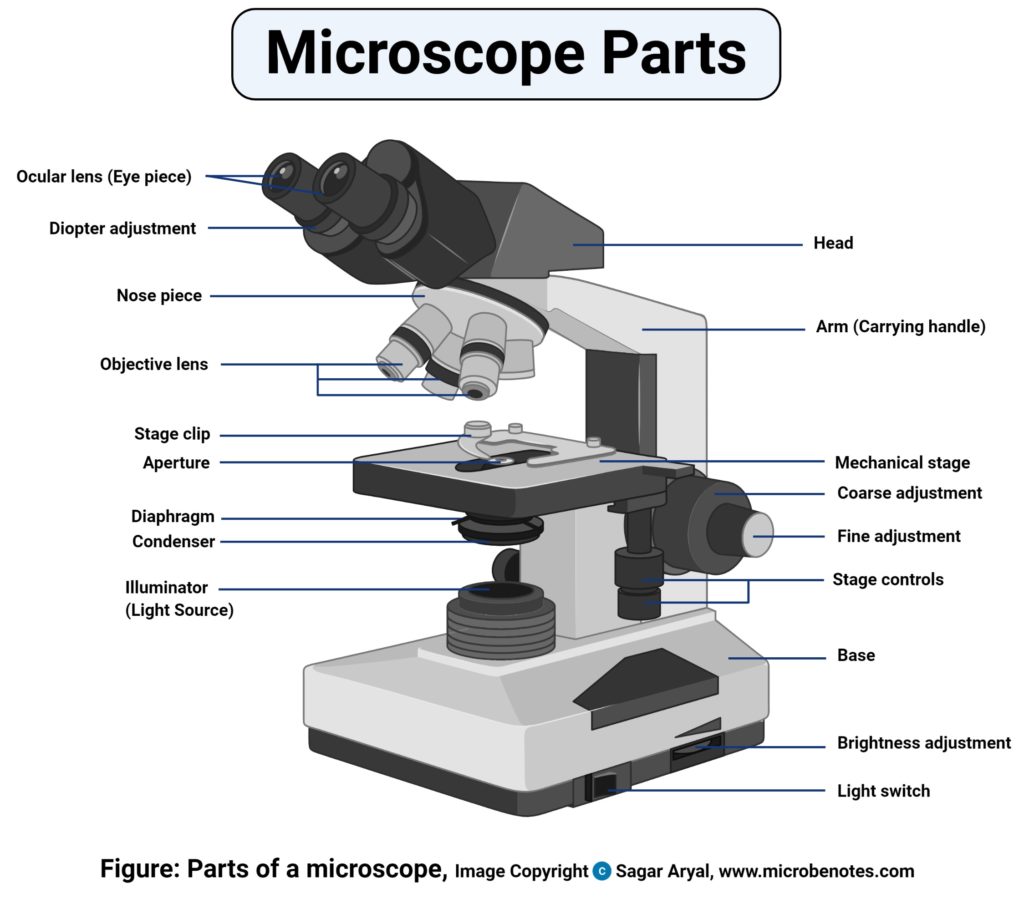 2
University of Basrah – College of Dentistry– Basic Sciences
The parts of the light microscope
Ocular lens
1- Ocular lens: To expose the image of the specimen to the eye.2- Body tube:- To hold the eyepieces.3- Prism:- To reflect the image from the objective lens to the ocular lens.4- Arm:- Supports the tube and connects it to the base
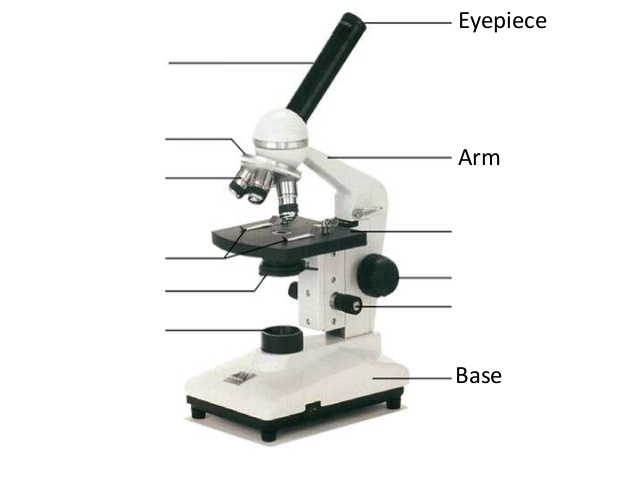 Body tube
Prism
Arm
Body tube
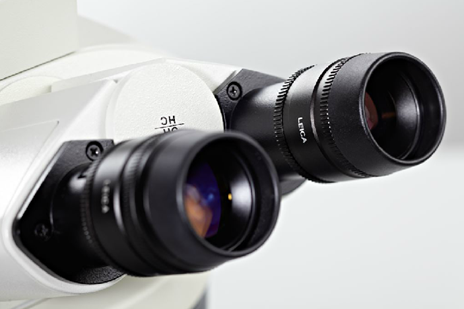 Prism
Ocular lens
3
University of Basrah – College of Dentistry– Basic Sciences
The parts of the light microscope
5- Resolving nose piece:- Bearing and turn around several objective lens.
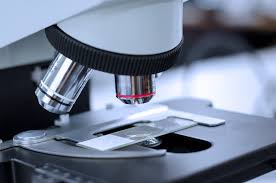 Resolving nose piece
6- Objective lens:- Usually you will find 3 or 4 objective lenses on a microscope.  They always consist of 4X, 10X, 40X and 100X powers.
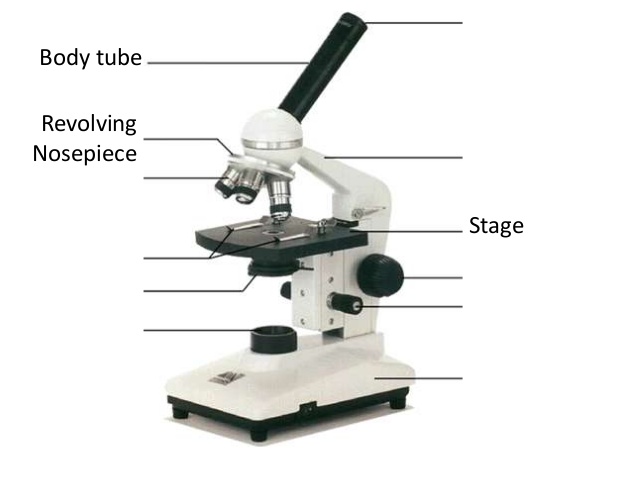 Resolving nose piece
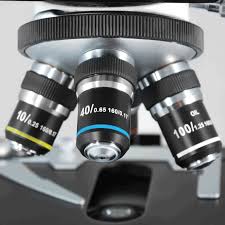 Objective lens
Objective lens
4
University of Basrah – College of Dentistry– Basic Sciences
The parts of the light microscope
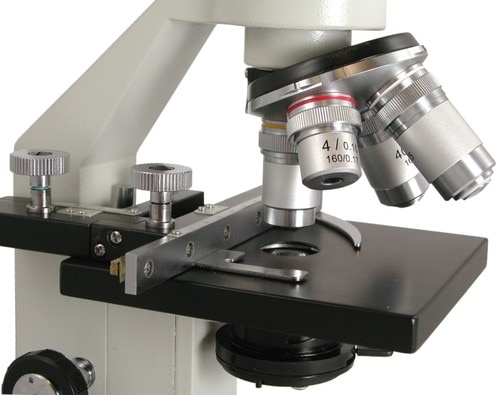 7- Mechanical stage:-The flat platform where you place your slides
Mechanical stage clips
Mechanical stage
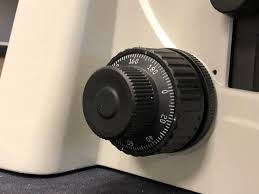 8-  Coarse and fine adjustment knobs:- 
Moves stage (or body tube) up and down
Coarse adjustment
Fine adjustment
5
University of Basrah – College of Dentistry– Basic Sciences
The parts of the light microscope
10- Illuminator :-  To light up and clarify the specimen.
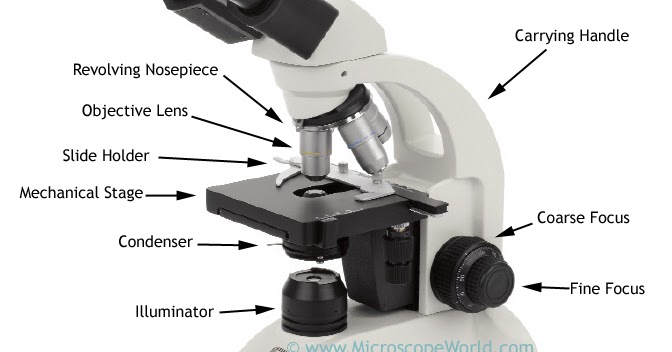 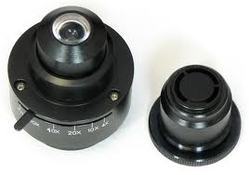 11- Base:- To support and fix the parts of microscope.
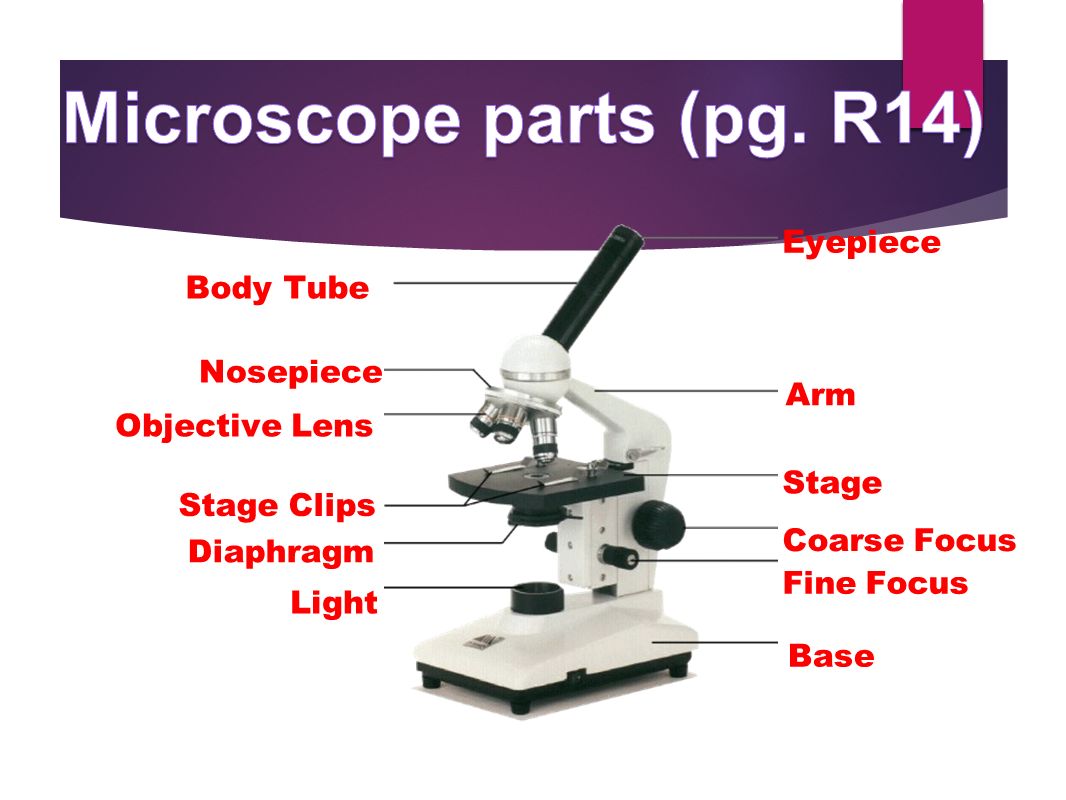 Base
6
University of Basrah – College of Dentistry– Basic Sciences
The parts of the light microscope
12- Condenser lens and the iris Diaphragm:- To concentrate the light and send it to the specimen to be more lighted13- Light filter :- To sort unneeded light waves.
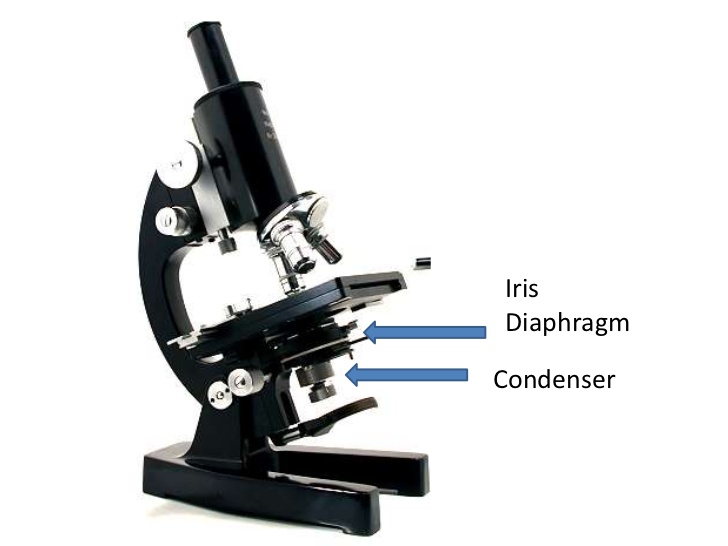 7
University of Basrah – College of Dentistry– Basic Sciences
Magnification
Your microscope has 3 magnifications: Scanning, Low and High. Each objective will have written the magnification. In addition to this, the ocular lens (eyepiece) has a magnification. The total magnification is the ocular x objective
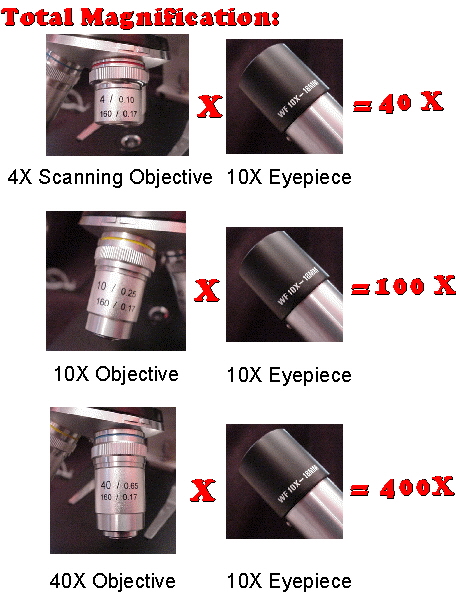 Scanning
Low power
High power
8
University of Basrah – College of Dentistry– Basic Sciences
Label the parts of microscope and how measure the magnification?
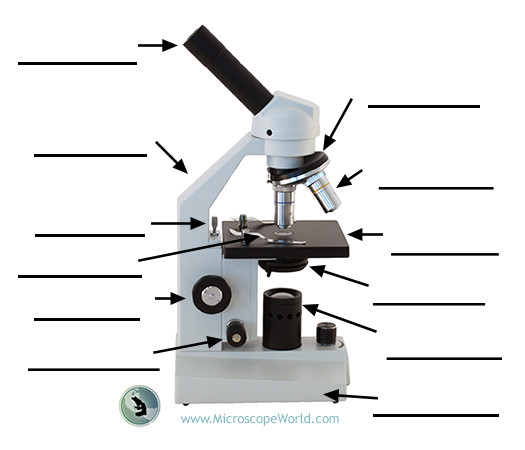 9
University of Basrah – College of Dentistry– Basic Sciences
Calculate the missing information in the Table?
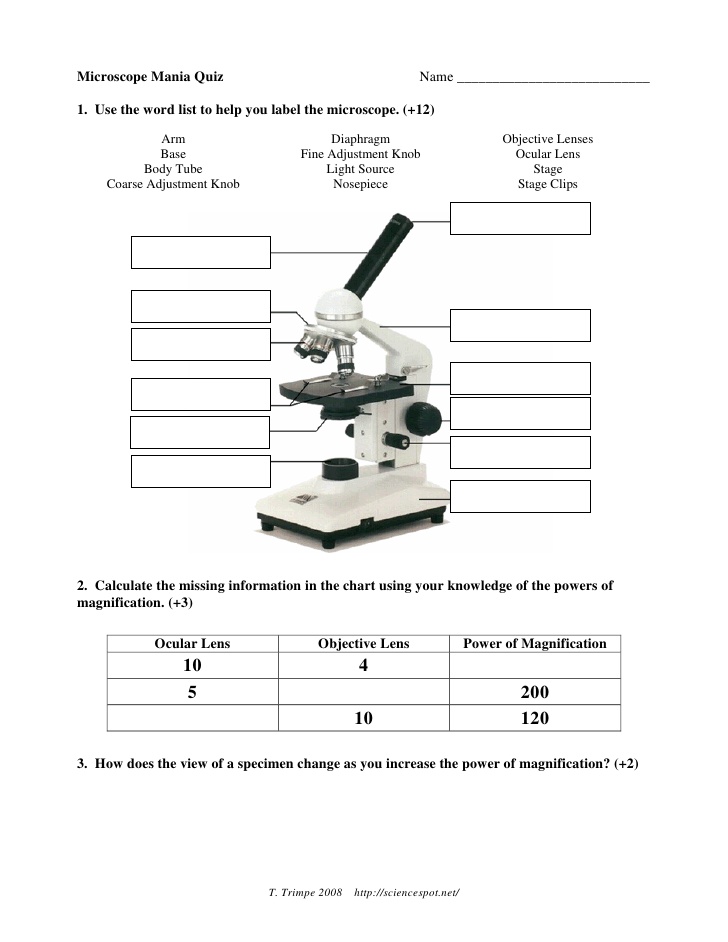 10
University of Basrah – College of Dentistry– Basic Sciences